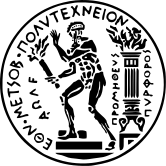 ΕΘΝΙΚΟ ΜΕΤΣΟΒΙΟ ΠΟΛΥΤΕΧΝΕΙΟ
ΣΧΟΛΗ ΜΗΧΑΝΟΛΟΓΩΝ ΜΗΧΑΝΙΚΩΝ
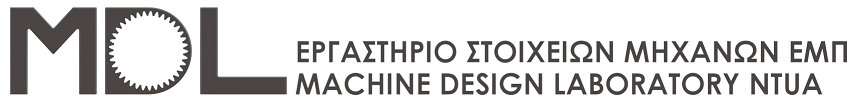 ΚΑΤΑΣΚΕΥΑΣΤΙΚΗ ΔΙΑΜΟΡΦΩΣΗ   ΜΕΤΩΠΙΚΩΝ ΟΔΟΝΤΩΤΩΝ ΤΡΟΧΩΝ
Λίνα Φουρίκη 






Αθήνα, Μάιος 2020
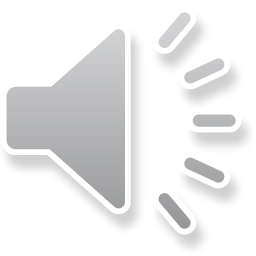 ΜΕΤΩΠΙΚΟΙ ΟΔΟΝΤΩΤΟΙ ΤΡΟΧΟΙ
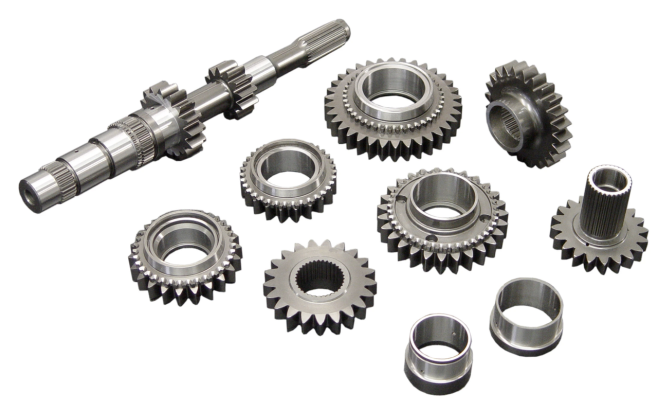 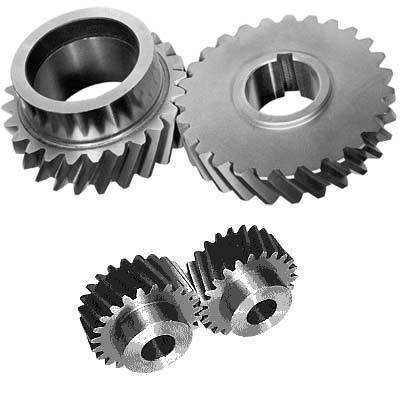 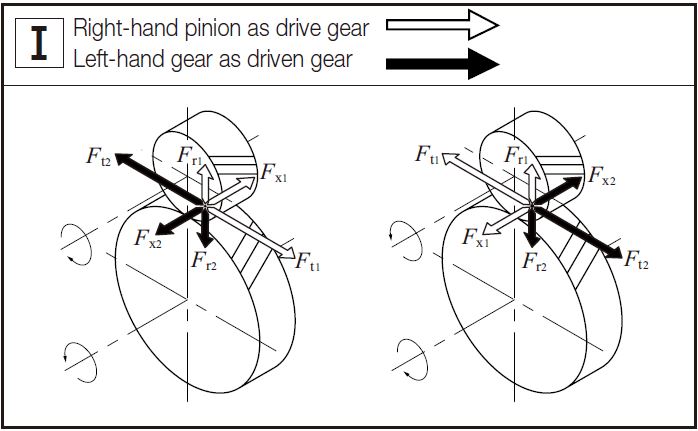 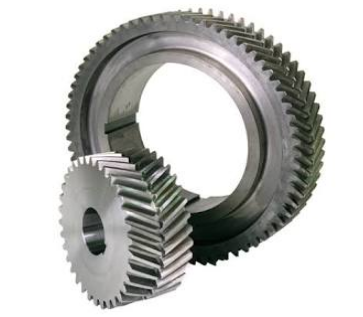 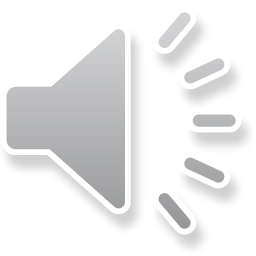 ΜΙΚΡΟΙ ΤΡΟΧΟΙ
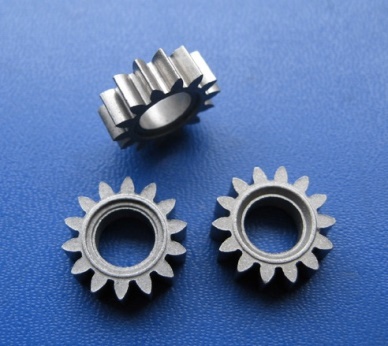 Διάμετρος κεφαλής ≤ 200 mm
Πίνακας 3.1 βιβλίου
Πρώτη εκτίμηση αρχικής διαμέτρου pinion
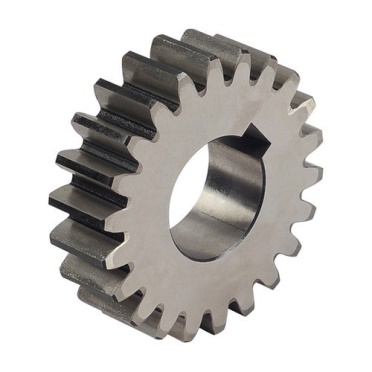 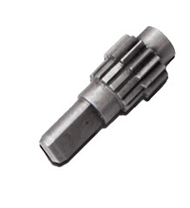 do1 = 2 d  (5)
do1 = 1.25 d  (6)
df: διάμετρος ποδός
do: ονομαστική διάμετρος m: module
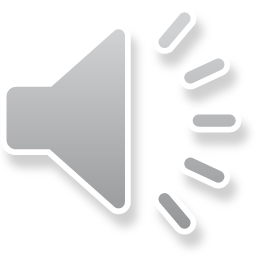 ΜΙΚΡΟΙ ΤΡΟΧΟΙ
Απλοί τροχοί	 Κατασκευή με: 				




Τροχοί με πλήμνη και δίδυμοι τροχοί
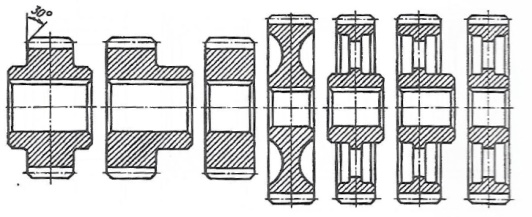 Κοπή από ενιαία ράβδο
Σφυρηλασία
Κατασκευή με:
Χύτευση
Κοπή από ενιαία ράβδο
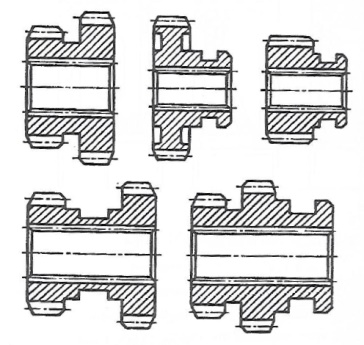 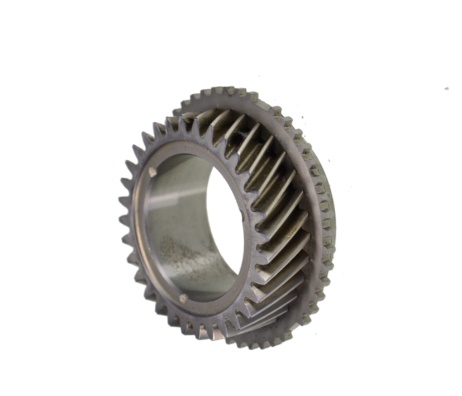 Δίδυμοι τροχοί
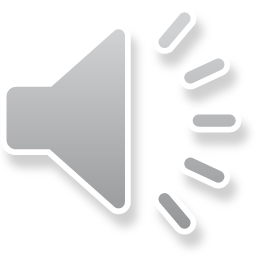 ΠΛΗΜΝΗ
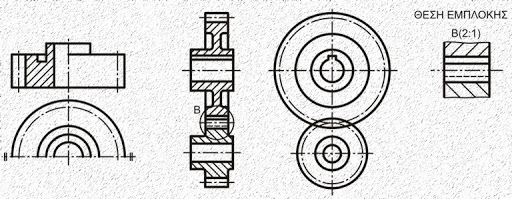 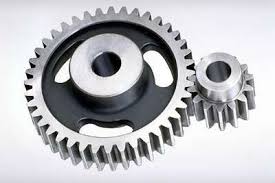 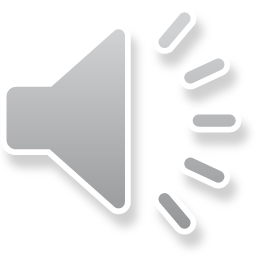 ΜΕΓΑΛΟΙ ΤΡΟΧΟΙ
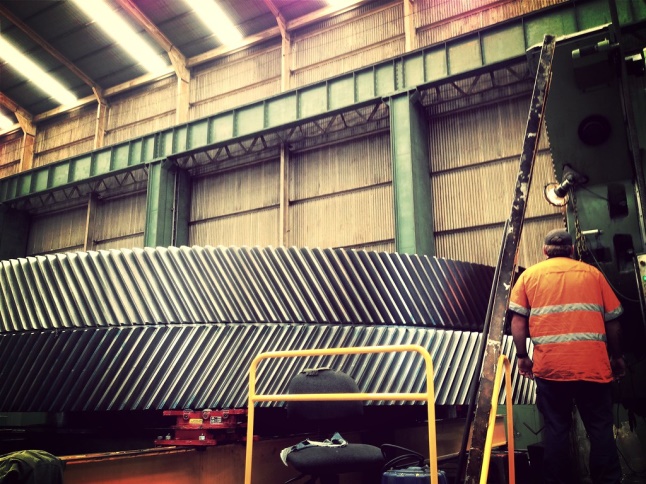 Κατασκευή με:
Χύτευση ή συγκόλληση
Πολλές φορές διαιρούμενοι
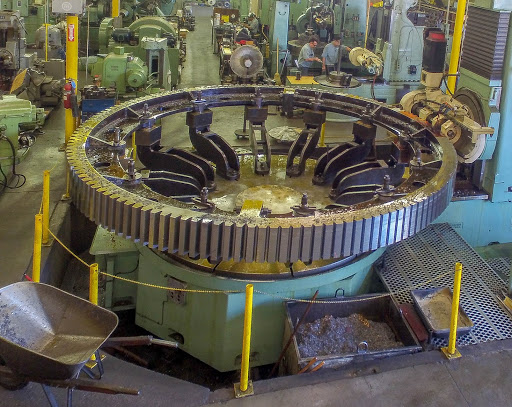 3
1
2
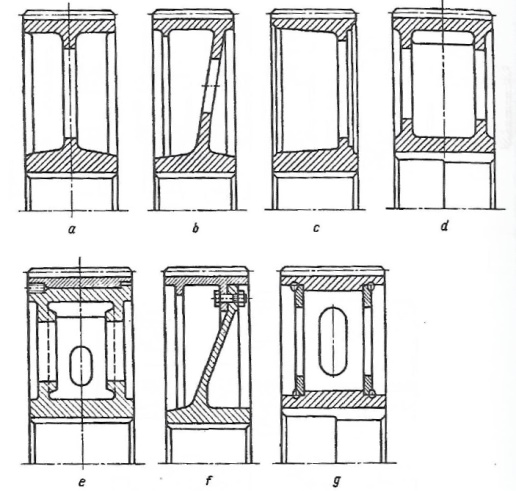 Πλήμνη
Βραχίονες
Στεφάνη
α, b, c, d: χυτοί τροχοί
e, f, g: τροχοί με στεφάνη επιστέψεως
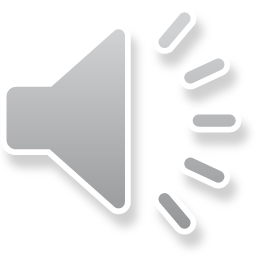 ΥΠΟΛΟΓΙΣΜΟΣ ΜΕΓΑΛΟΥ ΤΡΟΧΟΥ ΜΕ ΒΡΑΧΙΟΝΕΣ
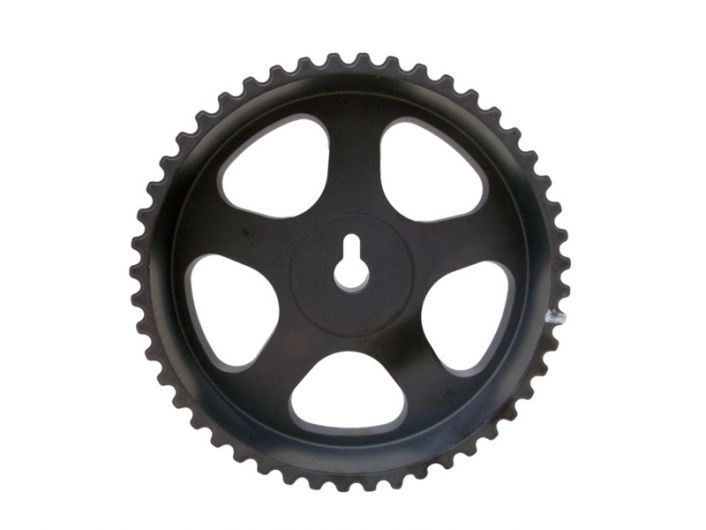 Pu
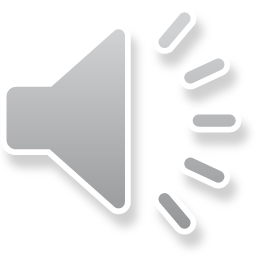 ΥΠΟΛΟΓΙΣΜΟΣ ΜΕΓΑΛΟΥ ΤΡΟΧΟΥ ΜΕ ΒΡΑΧΙΟΝΕΣ
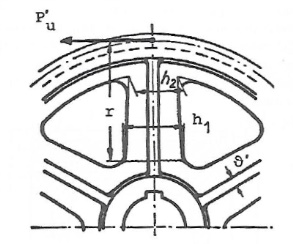 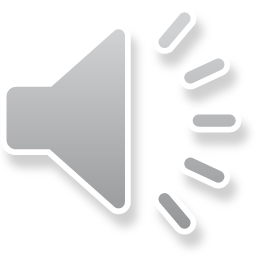 ΥΠΟΛΟΓΙΣΜΟΣ ΜΕΓΑΛΟΥ ΤΡΟΧΟΥ ΜΕ ΒΡΑΧΙΟΝΕΣ
σb ≤ σεπ
,       για χυτοσίδηρο:  σεπ = 29.42 MPa           για χυτοχάλυβα:  σεπ = 58.84 MPa
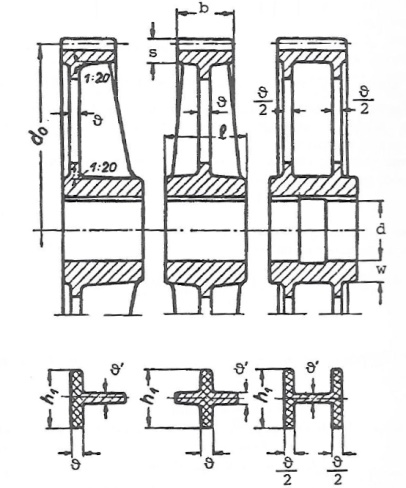 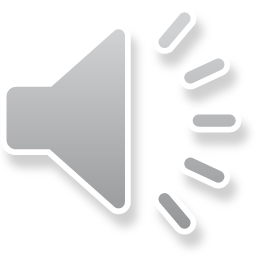 m: module
ΤΡΟΧΟΣ ΜΕ ΣΤΕΦΑΝΗ ΕΠΙΣΤΕΨΕΩΣ
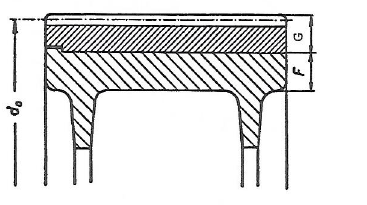 S
Α
Α.  Στεφάνη           χάλυβας           στερέωση με εν 				     θερμώ σύσφιξη 
Β.  Σώμα τροχού          χυτοσίδηρο
Β
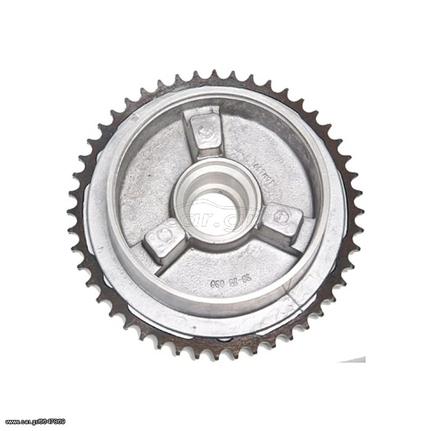 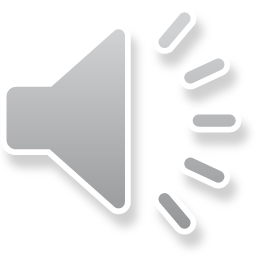